SAN FRANCISCO STATE UNIVERSITY
March 29, 2021
The Science Behind Covid 19 Vaccines

Len Saputo, MD
DoctorSaputo.com
What we need to know to understand Covid 19 vaccines
PCR Testing
 
Mortality Statistics

Lockdowns

The Vaccines
how scientific is scientific medicine?
How “scientific” is scientific medicine?
In 1978, a report by the Congressional Office of Technology Assessment concluded, “No more than 15% of medical interventions are supported by reliable scientific evidence.
Office of Technology Assessment, Congress of the United States, Publication NTIS/PB-286929 (1978): 7.

Thirteen years later, in 1991, Richard Smith, editor of the prestigious British Medical Journal, came to the same conclusions. He went on to say that ”only one percent of the articles in medical journals & partly because many treatments have not been assessed at all.”
Richard Smith, “Where Is the Wisdom? The Poverty of Medical Evidence,” British Medical Journal 303 (1991): 798-99.

And David Grimes, stated in the 1993 issue of JAMA that much, if not most, of contemporary medical practice still lacks a scientific foundation”.
David A. Grimes, “Technology Follies: The Uncritical Acceptance of Medical Innovations,” JAMA 269 (1993): 3030-33. 
Houston, we have a problem!
Is censorship a problem in medical reporting?
Censorship involving Covid 19
Big Tech…Google, Facebook, Twitter, etc.

Television

Medical & other journals

Newspapers

CDC, FDA, NIH, WHO
CDC death rates for Covid 19 from 1-1-20 through 3-20-21
The total number of reported deaths is 528,424


National Center for Health Statistics. https://www.cdc.gov/nchs/covid19/index.htm
CDC death rates Covid 19 for different ages
Under age 20		99.997% survival
Age 20-49			99.98% survival
Age 50-69			99.5% survival
Over age 70		95% survival


https://www.cdc.gov/coronavirus/2019-ncov/hcp/planning-scenarios.html
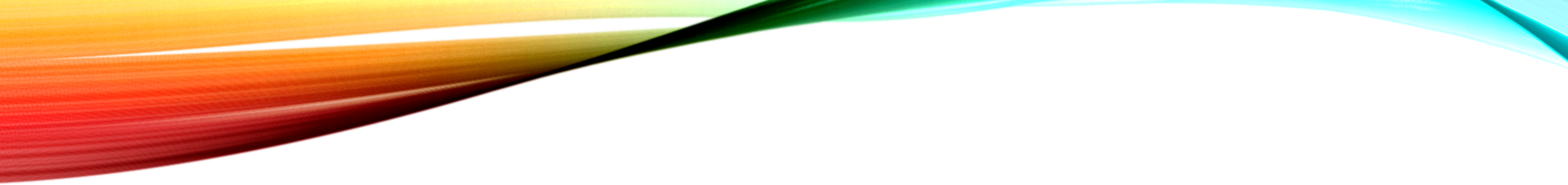 Has the total number of annual deaths changed over the past five years?
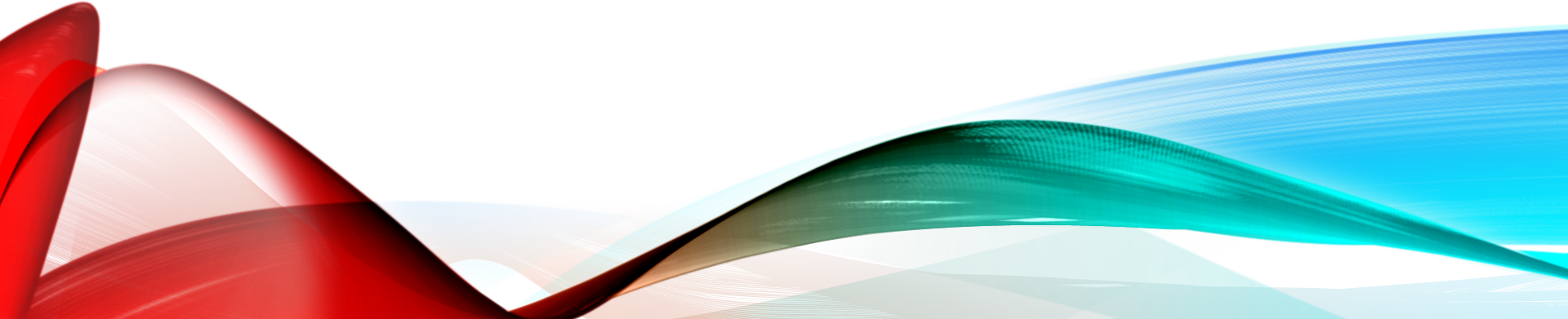 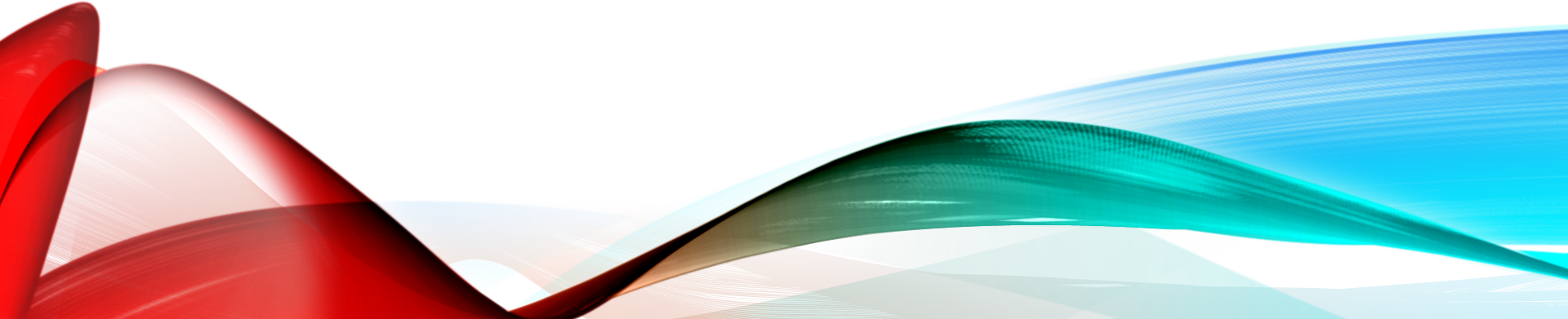 The truth about mortality statistics for covid 19
Genevieve Briand, assistant program director of the Applied Economics master’s degree program at Johns Hopkins University, critically analyzed the effect of COVID-19 on U.S. deaths using data from the Centers for Disease Control and Prevention (CDC) in her webinar titled “COVID-19 Deaths: A Look at U.S. Data”

Deaths of older people stayed the same before and after COVID-19. Since COVID-19 mainly affects the elderly, experts expected an increase in the percentage of deaths in older age groups. However, this increase is not seen from the CDC data. In fact, the percentages of deaths among all age groups remain relatively the same 

COVID-19 had no effect on the percentage of deaths of older people, & also has no increase in the total number of deaths 

The CDC classified all deaths that are related to COVID-19 simply as COVID-19 deaths. Even patients dying from other underlying diseases but are infected with COVID-19 count as COVID-19 deaths. This is likely the main explanation as to why COVID-19 deaths drastically increased while deaths by all other diseases experienced a significant decrease.

According to Briand, the over-exaggeration of the COVID-19 death number may be due to the constant emphasis on COVID-19-related deaths and the habitual overlooking of deaths by other natural causes in society




https://www.aier.org/article/new-study-highlights-serious-accounting-error-regarding-covid-deaths/  American Institute for Economic Research. New Study Highlights Alleged Accounting Error Regarding Covid Deaths. Ethan Yang; November 26, 2020
A closer look at U.S. deaths due to COVID-19. By YANNI GU | November 22, 2020. The Johns Hopkins Newsletter. https://web.archive.org/web/20201126163323/https://www.jhunewsletter.com/article/2020/11/a-closer-look-at-u-s-deaths-due-to-covid-19 
https://www.theepochtimes.com/johns-hopkins-university-newspaper-pulls-down-article-questioning-covid-19-death-tolls_3595884.html 
Journal of Biosciences and Medicines.  Vol.8 No.11, November 2020. Analysis of the Relationship between Numbers of Cases and Mortality Rate for COVID-19 in New York City for the Month of April 2020. Ken Biegeleisen. DOI: 10.4236/jbm.2020.811009
CDC statistics for mortality from covid 19
Considerations About the pcr test
The Covid 19 virus has never been isolated, not by anyone including the CDC!

Wuhan researchers examined all the RNA fragments taken from pus in the lungs of a dying patient with clinical symptoms assumed to be Covid 19

Because they could not isolate the virus, they made a computer-generated (synthetic) RNA sequence they hoped would be like the Covid 19 virus

China then merged it with other coronaviruses known to infect humans & christened it as Sars CoV 2, or Covid 19. They then shared this synthetic RNA sequence with the world & it became the basis for the PCR test & the vaccine

https://www.lewrockwell.com/2021/01/jon-rappoport/david-rasnick-new-strain-of-the-coronavirus-or-a-giant-con/
What abbott discloses about their tests for covid 19https://dam.abbott.com/en-us/homepage/coronavirus/COVID-19-Infection-Curves-Infographic-US-FINAL.pdf
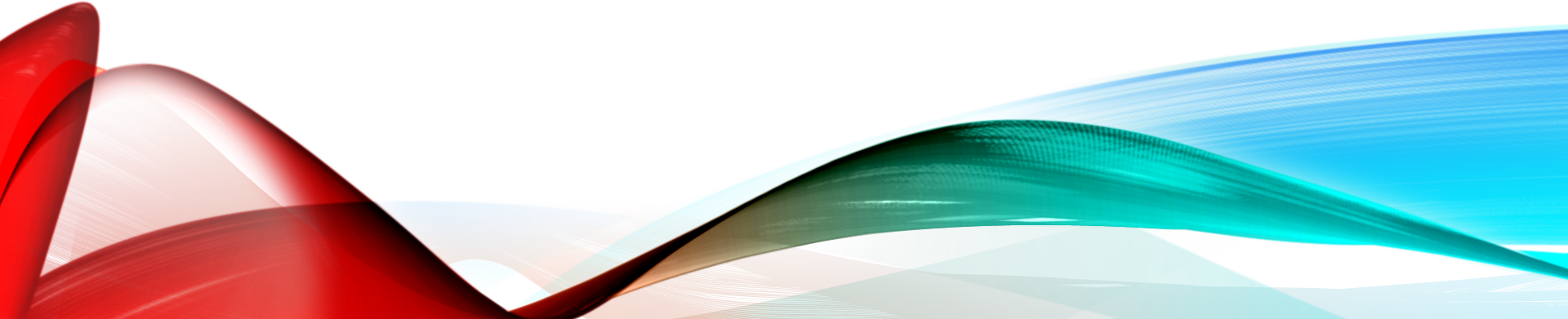 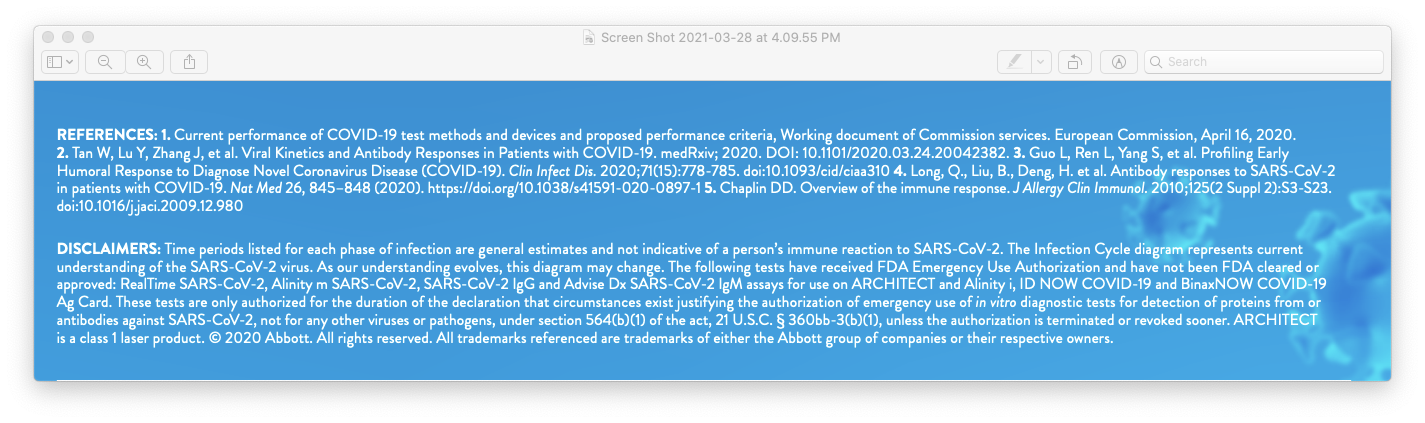 Are There Effective Treatments for Covid 19?
Hydroxychloroquine & Zinc
Ivermectin
Budesonide 
Chlorine dioxide
Vitamin D3
Vitamin C
Miscellaneous: vitamin A, quercetin, artemisia annua, NAC etc.
Is hydroxychloroquine effective for Covid 19?
Of 2,541 patients, the mortality rate for those treated with HCQ was 13% whereas those untreated was 26%. And that was without zinc!
No patient had a cardiac event
Treatment with hydroxychloroquine, azithromycin, and combination in patients hospitalized with COVID-19. Open AccessPublished:July 01, 2020. DOI:https://doi.org/10.1016/j.ijid.2020.06.099

In another study looking at the additive effects of zinc to hydroxychloroquine the conclusion was that it would be of great value because HCQ is an ionophore that increases the absorption of zinc & it is what suppresses  replication of the Covid 19 virus.
 J Inflamm Res; . 2021 Feb 26;14:527-550.  doi: 10.2147/JIR.S295377. eCollection 2021. The Implications of Zinc Therapy in Combating the COVID-19 Global Pandemic. DOI: 10.2147/JIR.S295377

There has been an effort to undermine the effectiveness of HCQ as documented by articles in the NEJM & Lancet that were retracted
RETRACTED: Hydroxychloroquine or chloroquine with or without a macrolide for treatment of COVID-19: a multinational registry analysis. Prof Mandeep R Mehra, MD , Sapan S Desai, MD, Prof Frank Ruschitzka, MD, Amit N Patel, MD. Published:May 22, 2020DOI:https://doi.org/10.1016/S0140-6736(20)31180-6
Retraction: Cardiovascular Disease, Drug Therapy, and Mortality in Covid-19. N Engl J Med. DOI: 10.1056/NEJMoa2007621. https://www.nejm.org/doi/full/10.1056/NEJMc2021225
Yale School of Public Health. Statement Regarding Hydroxychloroquine; July 29, 2020; by Sten H. Vermund, MD, PhD




AMERICAN MEDICAL ASSOCIATION HOUSE OF DELEGATES Resolution:   (November 2020) Introduced by: Georgia Subject: Hydroxychloroquine and Combination Therapies – Off-Label Use Referred to: Reference Committee E
Current Hospital Treatment for Covid 19
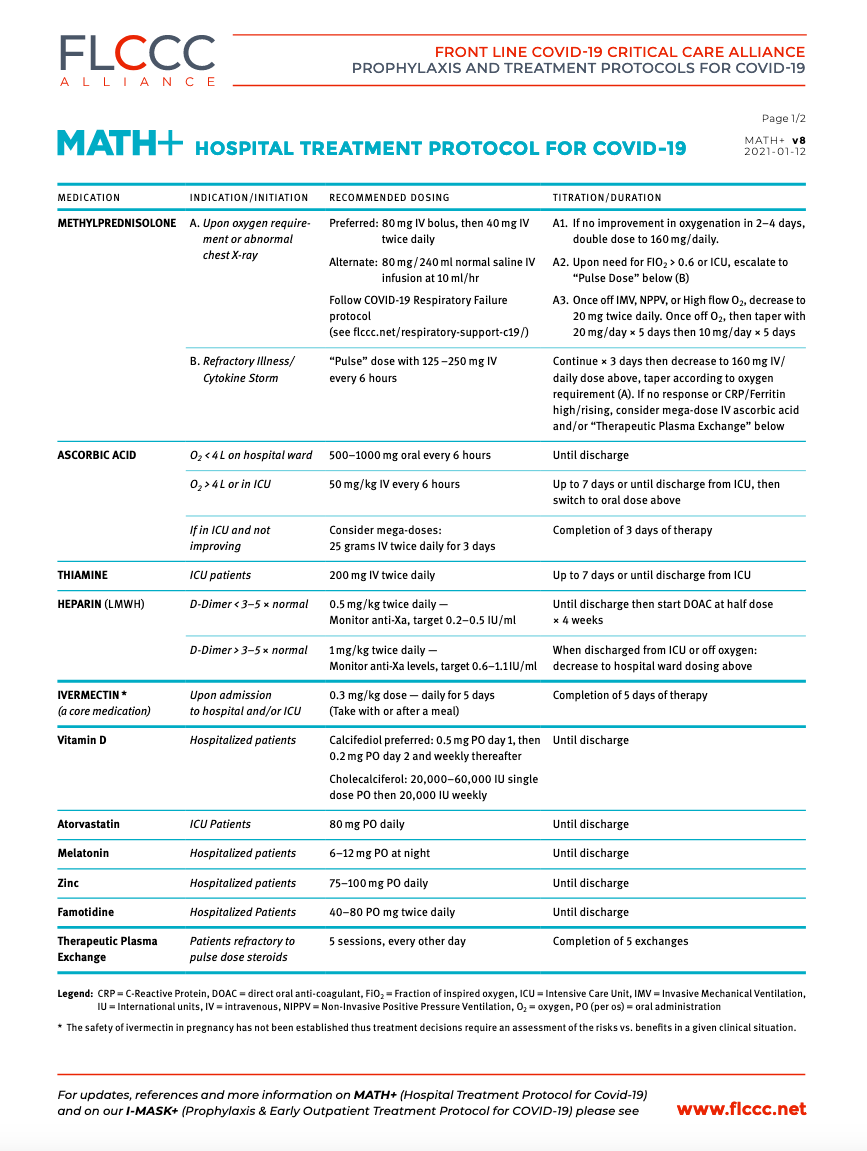 What About the Covid 19 Vaccines?
The Pfizer,  Moderna, & Johnson & Johnson vaccines have not been approved or licensed by the FDA. They are authorized only for emergency use by the FDA
https://www.pfizer.com/health/coronavirus
https://www.modernatx.com/covid19vaccine-eua/
https://www.jnj.com/johnson-johnson-covid-19-vaccine-authorized-by-u-s-fda-for-emergency-usefirst-single-shot-vaccine-in-fight-against-global-pandemic
These vaccines are biological agents that are in an investigational stage only
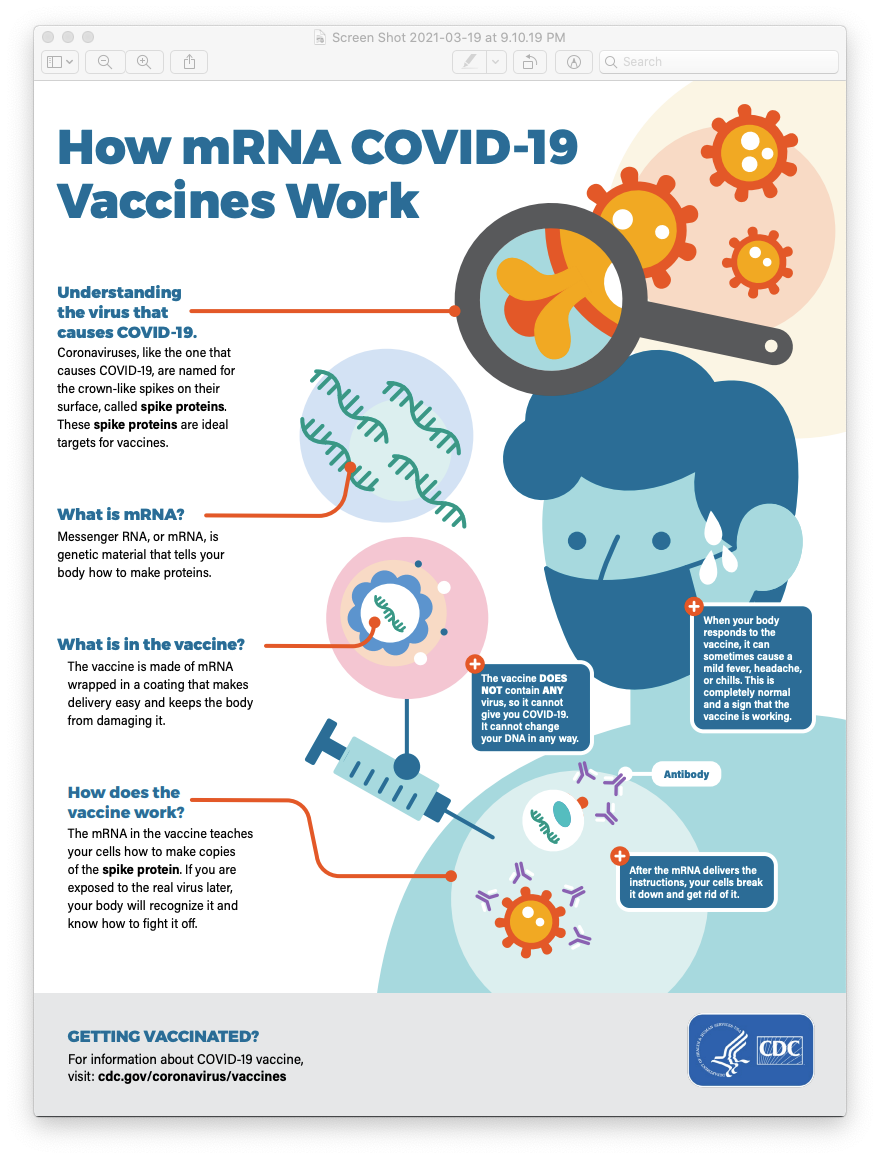 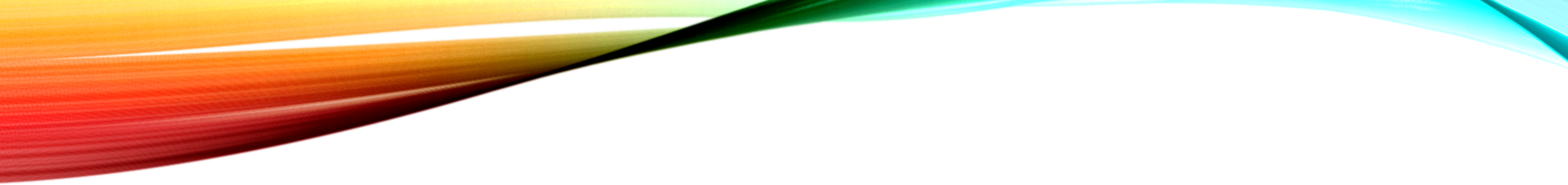 How mRNA Vaccines Work
How MRNA ‘Vaccines’ work
First of all, they are not vaccines. They do not impart immunity directly, prevent infection, or inhibit transmissibility. They treat symptoms.
They are an experimental gene therapy that instructs cells to make the spike protein of Covid 19
The spike protein migrates to the cell’s surface where the immune system recognizes a foreign protein & makes Abs that can attack Covid 19
It is claimed that mRNA never enters the cell nucleus & that the cell breaks down soon as it follows the instructions
What are the Potential Problems with Covid 19 Vaccines?
This is the 1st mRNA vaccine & all previous mRNA vaccines have failed 
No animal studies have been done on human Coronavirus vaccines
Antibody dependent enhancement is a major concern
Complications (side effects) are common
Vaccines do not stop infection or transmission but will keep you out of the ICU & prevent death
The real question is do the benefits outweigh the downside? 
Vaccine Adverse Event Reporting System. www.vaers.hhs.gov. 0u8u89ij9ij88n
What is Antibody dependent enhancement? (ADE) also called cytokine storm
mRNA vaccines make non-neutralizing Ab that can cause ADE that is often lethal
An mRNA fragment coated in a lipid nanoparticle of the Coronavirus (CV) spike protein that is injected into the body & goes into our cells & binds onto the reverse transcriptase enzyme & becomes a manufacturing plant that produces ongoing Abs vs the spike protein
These non-neutralizing Abs can cause ADE injury to the body in 3 different ways
1st, mRNA binds loosely to the Fab Ab fragments & then attaches to the macrophage it that is supposed to kill it but doesn’t. mRNA fragments break loose & begin replicating with no “off” button & even get into DNA. This is a “Trojan Horse Mechanism”.
What is Antibody dependent enhancement? (ADE) also called cytokine storm (con’t)
2nd, the Fac fragment of the Ab passes out of the cell & migrates to the lungs where it causes alveolar inflammation (pneumonia)

3rd, there are two types of macrophages. Type 1 causes inflammation in the lungs, & type 2 macrophages that are anti-inflammatory & heal the inflammation. The spike protein Ab complex attack type 1 macrophages & allows inflammation to continue unchecked. 
When vaccinated animals were exposed to a 2nd CV infection most of them died. Pathology studies documented that type 1 macrophages were plentiful, but type 2 are completely absent. This did not happen in the control animals who were unvaccinated

Anti–spike IgG causes severe acute lung injury by skewing macrophage responses during acute SARS-CoV infection. Li Liu,1,2 Qiang Wei,3 Qingqing Lin,1 Jun Fang,1 Haibo Wang,1 Hauyee Kwok,1 Hangying Tang,1 Kenji Nishiura,1 Jie Peng,1 Zhiwu Tan,1 Tongjin Wu,1 Ka-Wai Cheung,1 Kwok-Hung Chan,1 Xavier Alvarez,4 Chuan Qin,3 Andrew Lackner,4 Stanley Perlman,5,6 Kwok-Yung Yuen,1 and Zhiwei Chen1,2 Published February 21, 2019 in the Journal of Clinical Investigation
Antibody-dependent enhancement of coronavirus. Author JieqiWenYifanChengRongsongLingYarongDaiBoxuanHuangWenjieHuangSiyanZhangYizhouJiang. International Journal of Infectious Diseases. Volume 100, November 2020, Pages 483-489
How Effective is the Covid 19 Vaccine?
Pfizer study showed vaccine was 95% effective in preventing Covid 19 
Sounds very impressive but what does this mean?
Study based on 43,000 patients. ~20K+ in treatment & control groups 
At 3 months there were 162 PCR + cases in control group & 8 in the treated group This is a 95% effective when comparing the two groups
Another way to analyze this – there were 0.8% who became antibody positive in the placebo group compared to 0.04% in the treated group. The benefit is a mere 0.76% per 20,000. This means 19,838 people got the vaccine & received no benefit…only exposure to the “side effects”. Which numbers are most revealing?

Covid-19: Pfizer vaccine efficacy was 52% after first dose and 95% after second dose, paper shows BMJ 2020; 371 doi: https://doi.org/10.1136/bmj.m4826 (Published 11 December 2020). Cite this as: BMJ 2020;371:m4826
What We Don’t Know About  Covid 19 Vaccines
Will the vaccine reduce mortality? 
Will the vaccine prevent the spread of Covid 19?
What are the long term ”side effects” of the vaccine?
How long will immunity last & will more vaccinations be needed?
Will getting another Coronavirus infection after taking this current experimental vaccine cause the deadly cytokine storm?
Why do we need a vaccine when survival rates are so high, effective treatment is here now, & the safety of the vaccine is in question?
What about the Johnson & Johnson & AstraZenica Vaccines?
It is a recombinant vector vaccine that uses a human or chimp adenovirus, that cannot replicate in humans, that carries DNA that expresses the CoV2 spike protein  
DNA instructs mRNA to make the Covid 19 spike protein in the cell cytoplasm
The spike protein migrates to the cell surface where it’s exposed to the immune system
The immune system makes specific Abs & activates T-cells that attack the spike protein
This vaccine requires only a single injection
Johnson & Johnson Vaccine phase 3 trial results
43,783 participants, half in the vaccine treated group & half in the placebo group
468 symptomatic cases of Covid 19 after 28 days. That represents only 1% of the 43,783 people. If 70% of these were in the placebo group, then 131 cases were in the vaccinated group…that represents only 0.7%
This means that of the nearly 22,000 people about 21,869 took the vaccine with no benefit but were subject to the “side effects” of the vaccine
J & J reports it was 85% effective in preventing ICU severe disease & 100% effective in preventing ICU admissions & deaths
Morbidity & mortality of Covid 19 vaccines according to vaers? Vaccine Adverse Event Reporting Systemvaers.hhs.gov
Effects of Mass Vaccination in a pandemic
How our immune system deals with viral infections
Our natural immunity’s 1st immune defense vs viruses is from our innate immune system. It makes Abs & NK cells that are non-specific & bind loosely to the virus but have a wide range of targets
Our 2nd natural immune defense is from our acquired immune system. It makes highly specific Abs. It takes a few weeks for it to come into play…it kills Covid 19
If we had done nothing, Covid 19 herd immunity would have developed naturally & the pandemic would be over! That is the end game!
What covid 19 vaccines accomplish
Covid 19 vaccines do not kill viruses or stop transmissibility 
They attack the spike protein & prevent Covid 19 from entering the cell 
They create asymptomatic carriers as well as what we described earlier 
When a new variant emerges during a pandemic, it takes weeks for the new Abs to emerge
The old Abs continue to compete for the spike protein site
What covid 19 vaccines accomplish con’t
However, once acquired immunity takes over, innate immunity withers

This allows new virus strains to escape host defenses…called “viral escape”

When 2 doses are needed, there’s more opportunity for viral escape
This causes worsened disease & more asymptomatic carriers
We need a new vaccine at a time when there’s crippled innate immunity
The effects of lockdowns on herd immunity
Innate immunity…use it or lose it…we need continual exposure to microbes
We must avoid massive exposures, but lockdowns suppress herd immunity
When people with good innate immunity are infected, they eventually have an Ab surge. When a variant is created the old Abs are sub-optimal & innate immunity is suppressed…it takes weeks for the new Abs to be made…
Worse yet, the old Abs still bind & take up sites that the new Abs can’t bind
Take home messages
Now you are informed of some of the other side of the story about Covid 19 vaccines 
Now do your own research & make an informed decision about the vaccine
Do not acquiesce to the pandemic of confusion, indecision & fear of Covid 19
None of the Covid 19 vaccines are proven safe & effective…we are the guinea pigs
Stand up against censorship & be open to science rather than the political narrative
The best way to stay healthy is live a healthy lifestyle